ألوان خشبية
أقلام رصاص
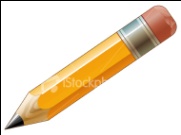 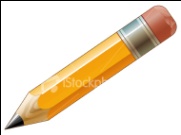 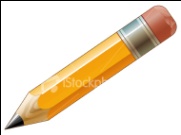 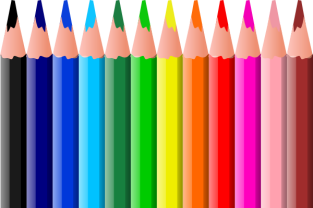 pencils
pencils
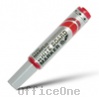 مساحات سبورة
قلامة سبورة
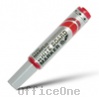 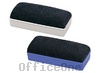 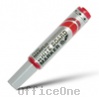 Eraser
White board pens
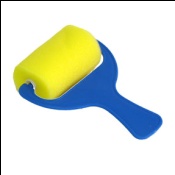 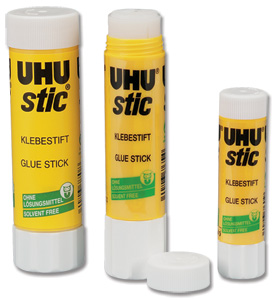 اسفنج
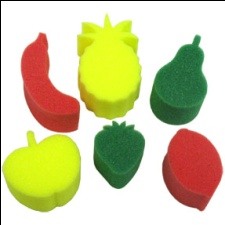 لصق
Sponge
glue
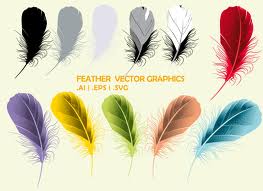 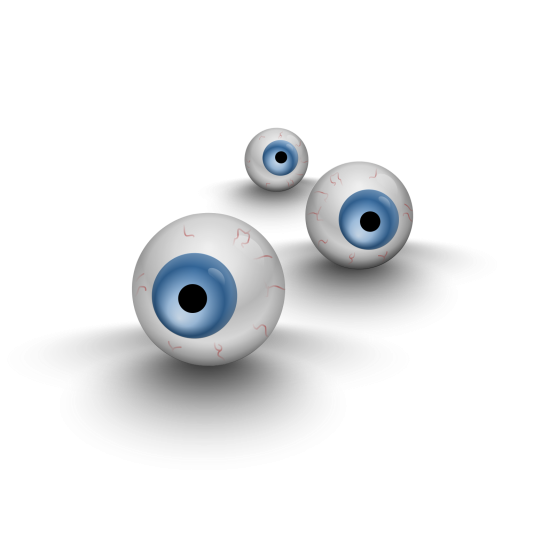 ريش
عيون
feather
Eyes
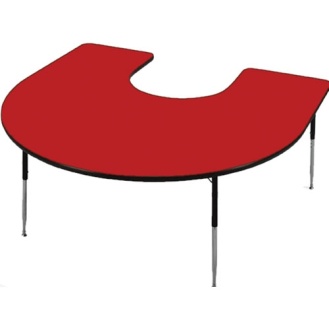 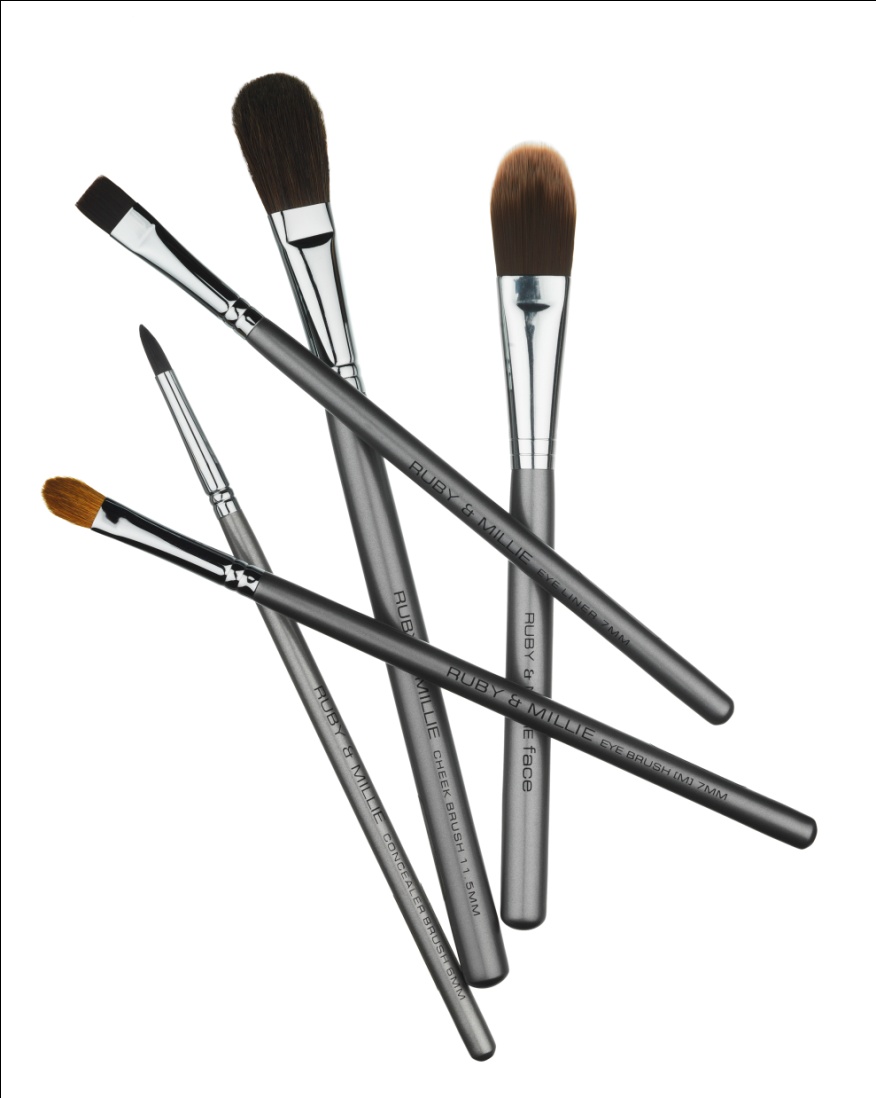 طاولة
فرش للتلوين
Table
Brushes
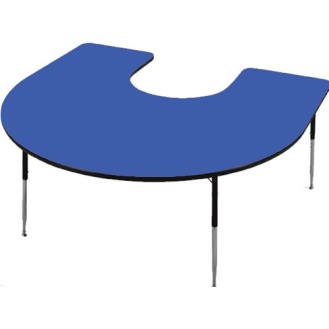 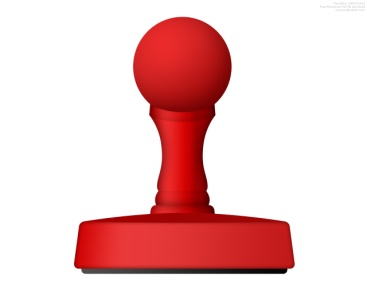 طاولة
طباعات
Table
Stamps
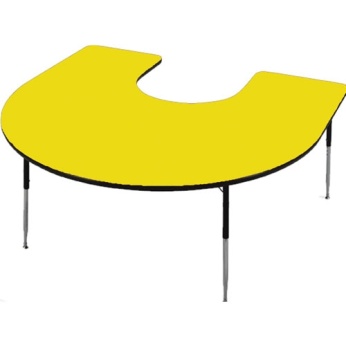 طاولة
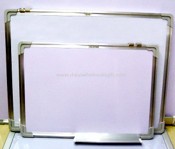 سبورات بيضاء
Table
White board
ألوان خشبية
أقلام رصاص
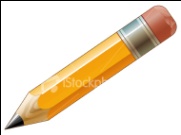 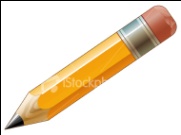 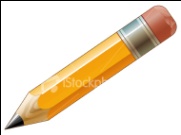 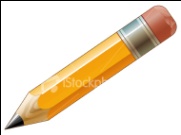 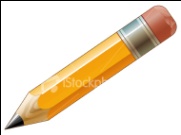 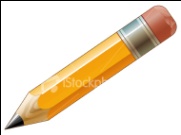 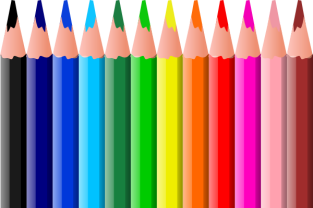 pencils
pencils
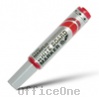 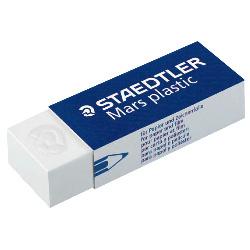 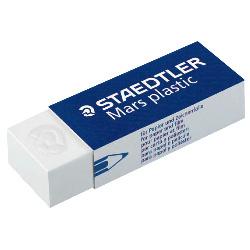 مساحات رصاص
مساحات رصاص
قلامة سبورة
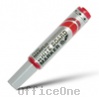 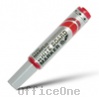 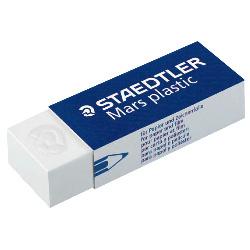 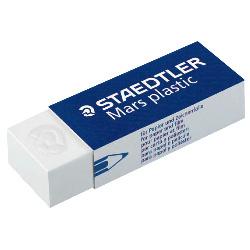 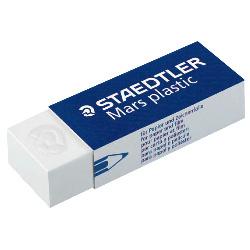 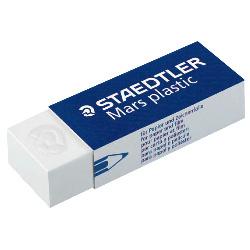 White board pens
Eraser
Eraser
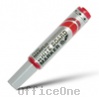 قلامة سبورة
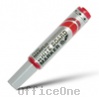 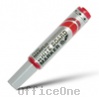 White board pens
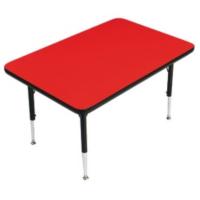 طاولة
أقلام رصاص
Table
pencils
ألعاب إدراكية
ألعاب إدراكية
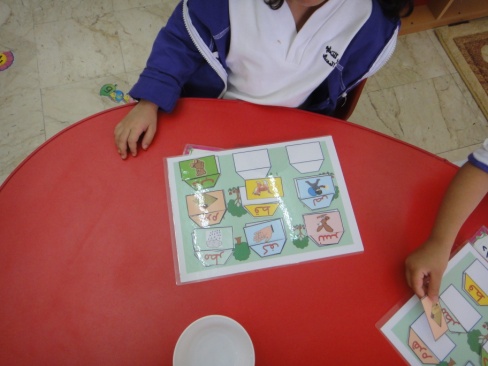 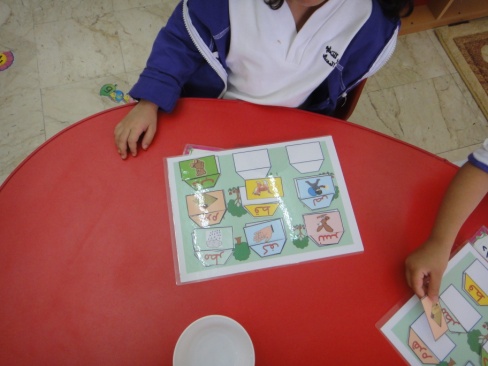 Cognitive games
Cognitive games
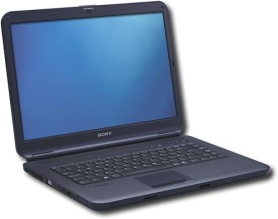 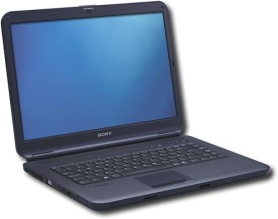 كمبيوتر تعليمي
حاسب
Lab top
Learning computer
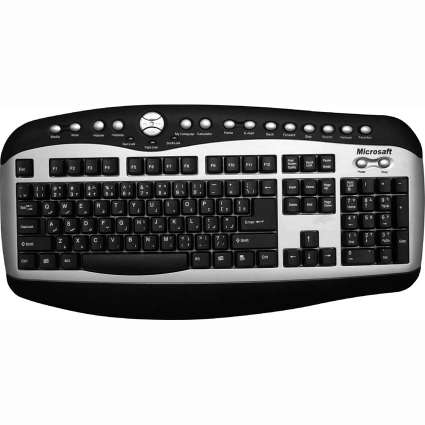 لوحة المفاتيح
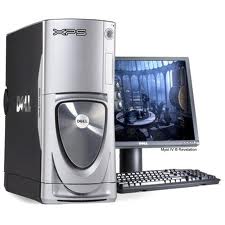 حاسب
keyboard
computer
أقلام سبورة
شاشة
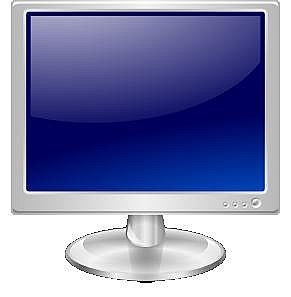 screen
White board pens
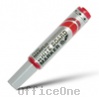 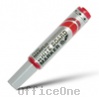 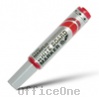 أقلام سبورة
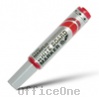 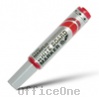 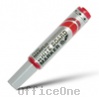 سبورة بيضاء
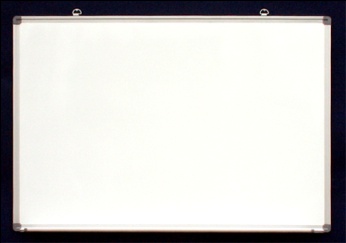 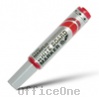 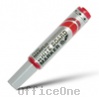 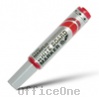 White board
White board pens
أقلام سبورة
سبورة بيضاء
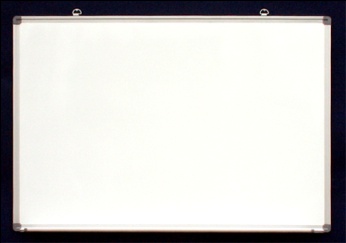 White board
White board pens
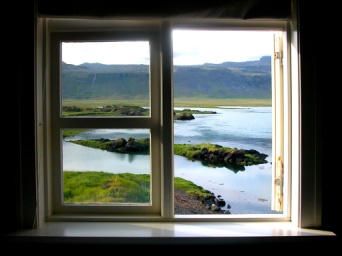 نافذة
جدار
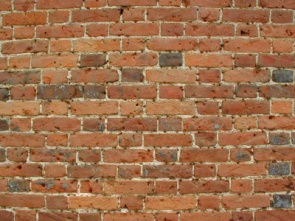 window
Wall
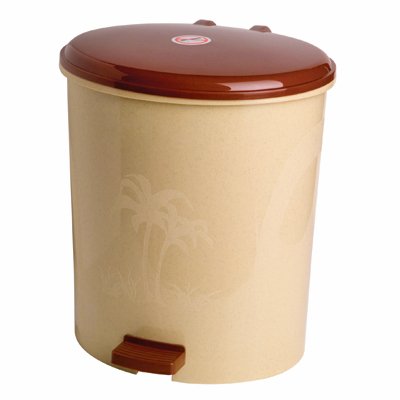 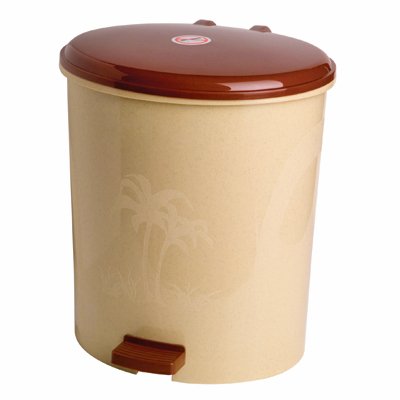 سلة مهملات
سلة مهملات
Garbage pen
Garbage pen
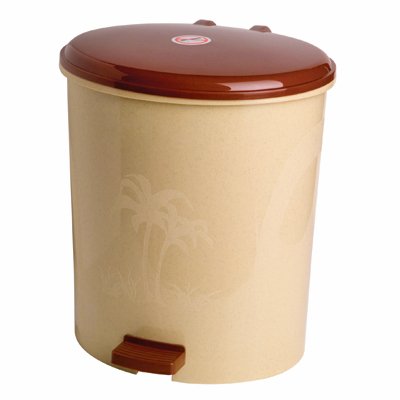 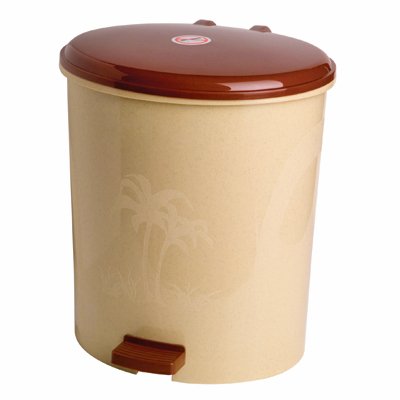 سلة مهملات
سلة مهملات
Garbage pen
Garbage pen
لصق
خرامة أوراق
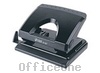 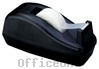 pencils
puncher
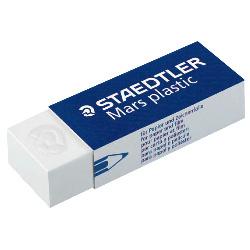 براية
مساحات رصاص
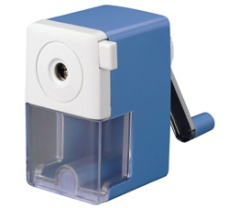 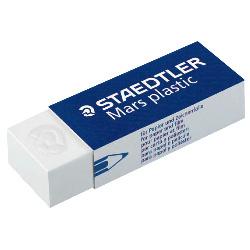 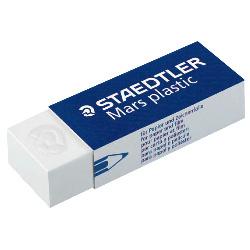 Eraser
Eraser
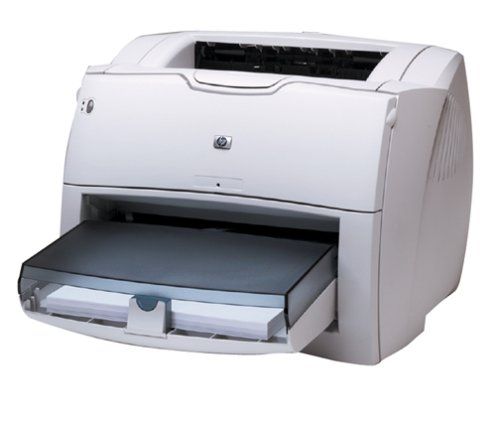 طابعة
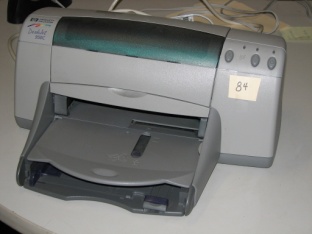 طابعة
printer
printer
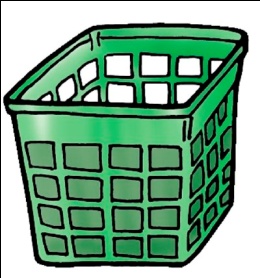 سلة
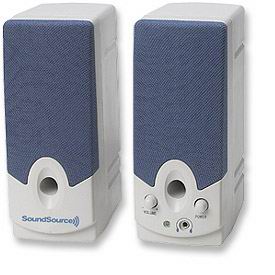 سماعات
Basket
speaker
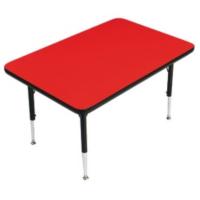 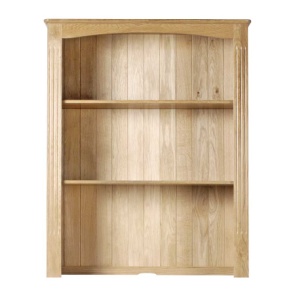 طاولة
أدراج
Table
Cabinet
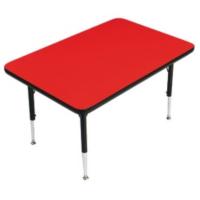 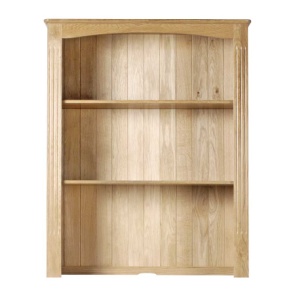 طاولة
أدراج
Table
Cabinet
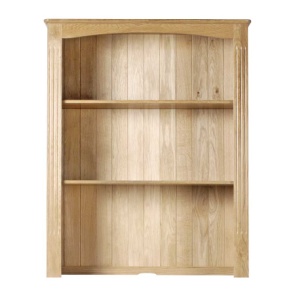 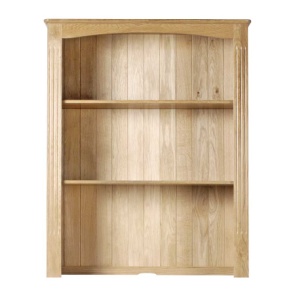 أدراج
أدراج
Cabinet
Cabinet
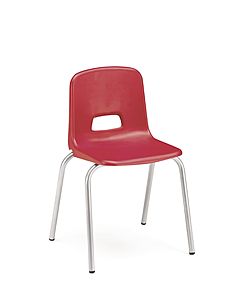 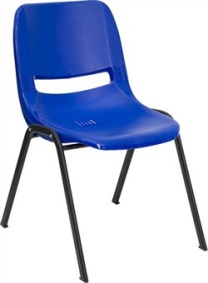 كرسي
كرسي
chair
chair
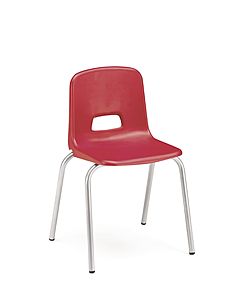 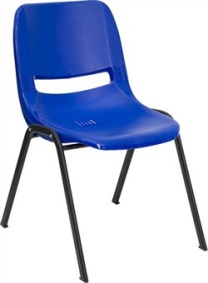 كرسي
كرسي
chair
chair
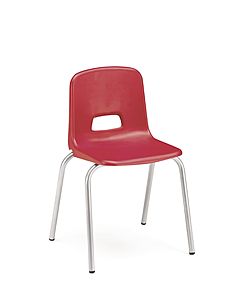 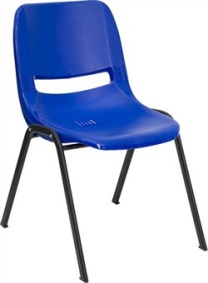 كرسي
كرسي
chair
chair
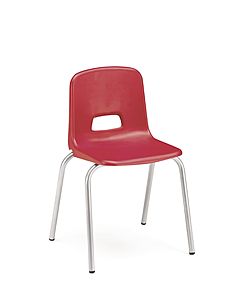 كرسي
كرسي
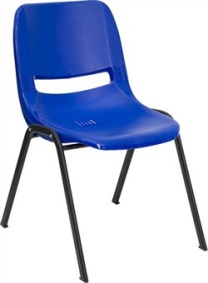 chair
chair
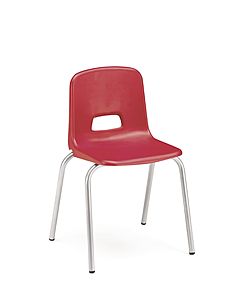 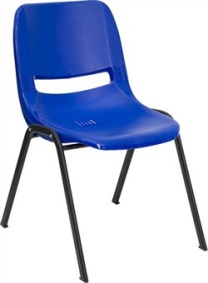 كرسي
كرسي
chair
chair
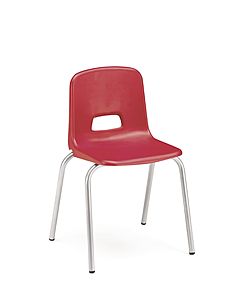 كرسي
كرسي
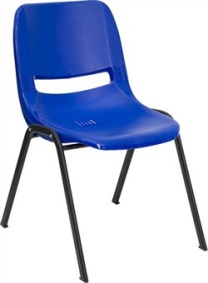 chair
chair
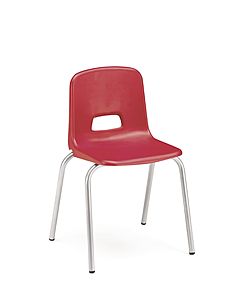 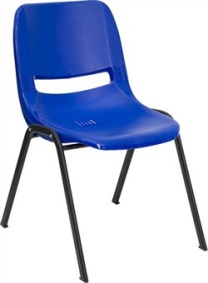 كرسي
كرسي
chair
chair
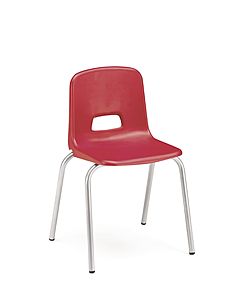 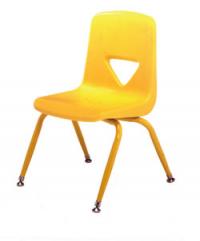 كرسي
كرسي
chair
chair
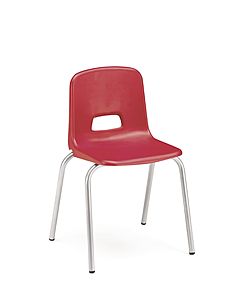 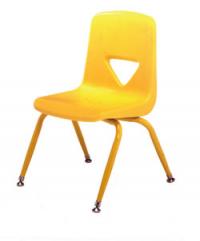 كرسي
كرسي
chair
chair
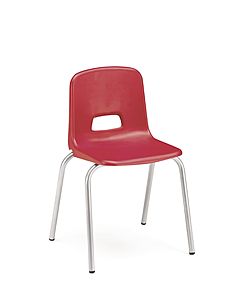 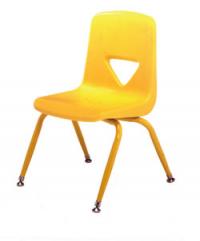 كرسي
كرسي
chair
chair
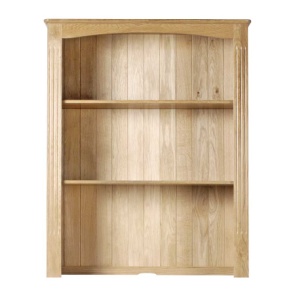 كرسي
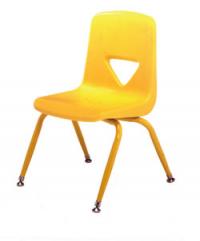 أدراج
chair
Cabinet
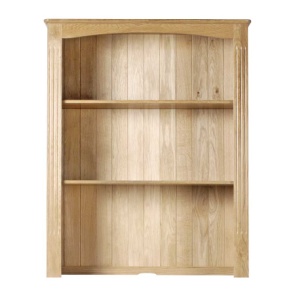 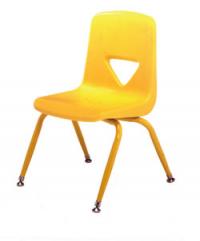 كرسي
أدراج
chair
Cabinet
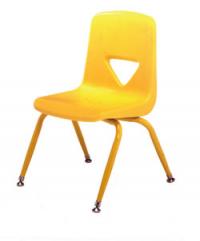 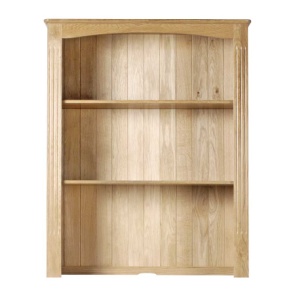 كرسي
أدراج
chair
Cabinet
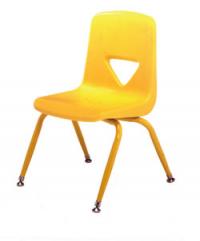 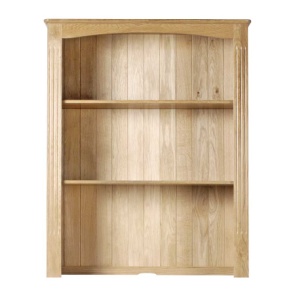 كرسي
أدراج
chair
Cabinet